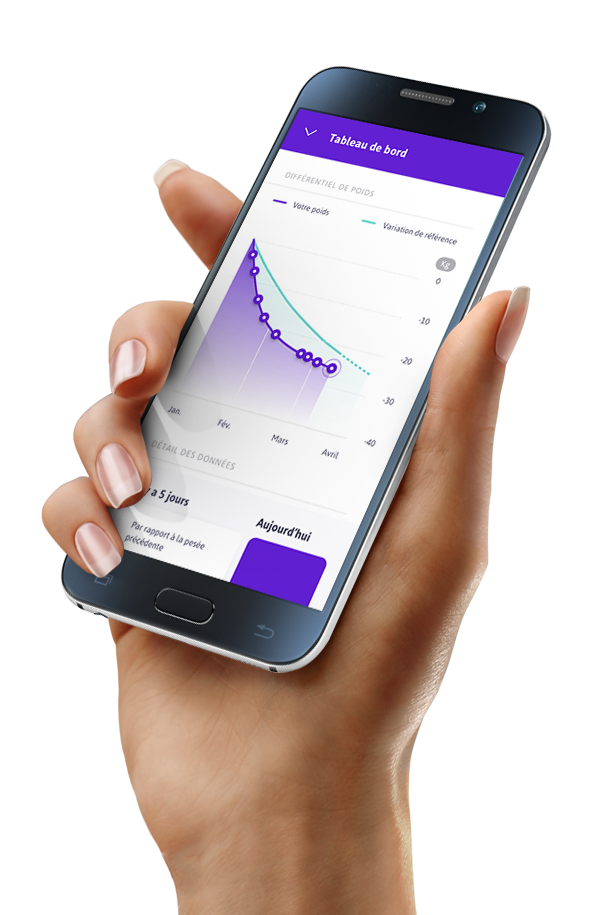 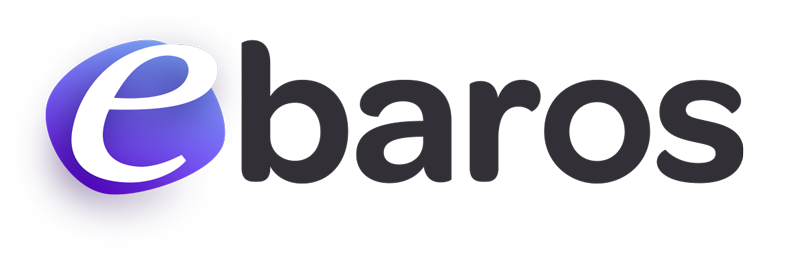 Inscription
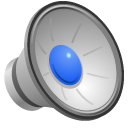 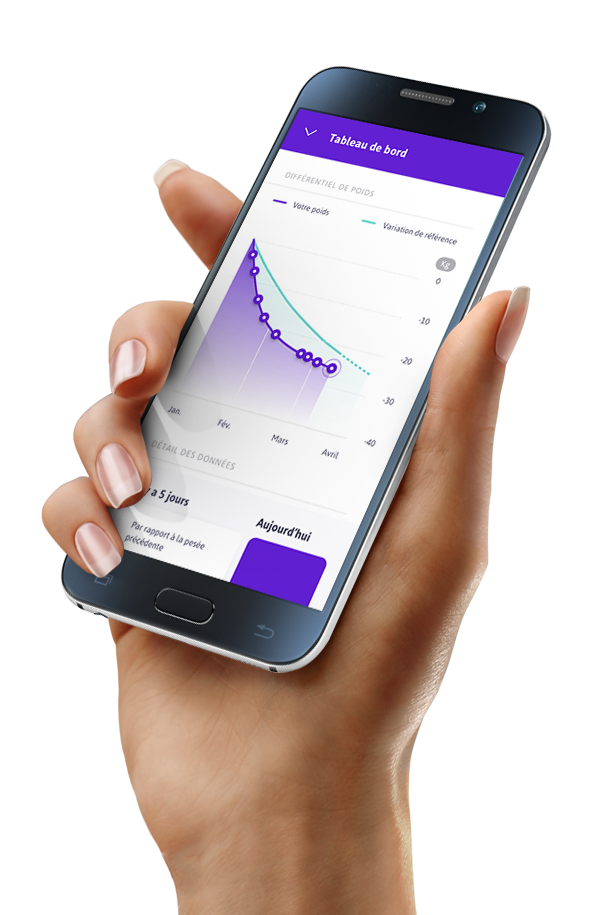 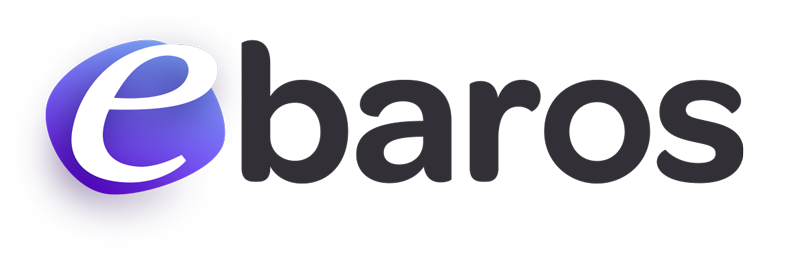 patients.ebaros.com
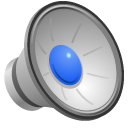 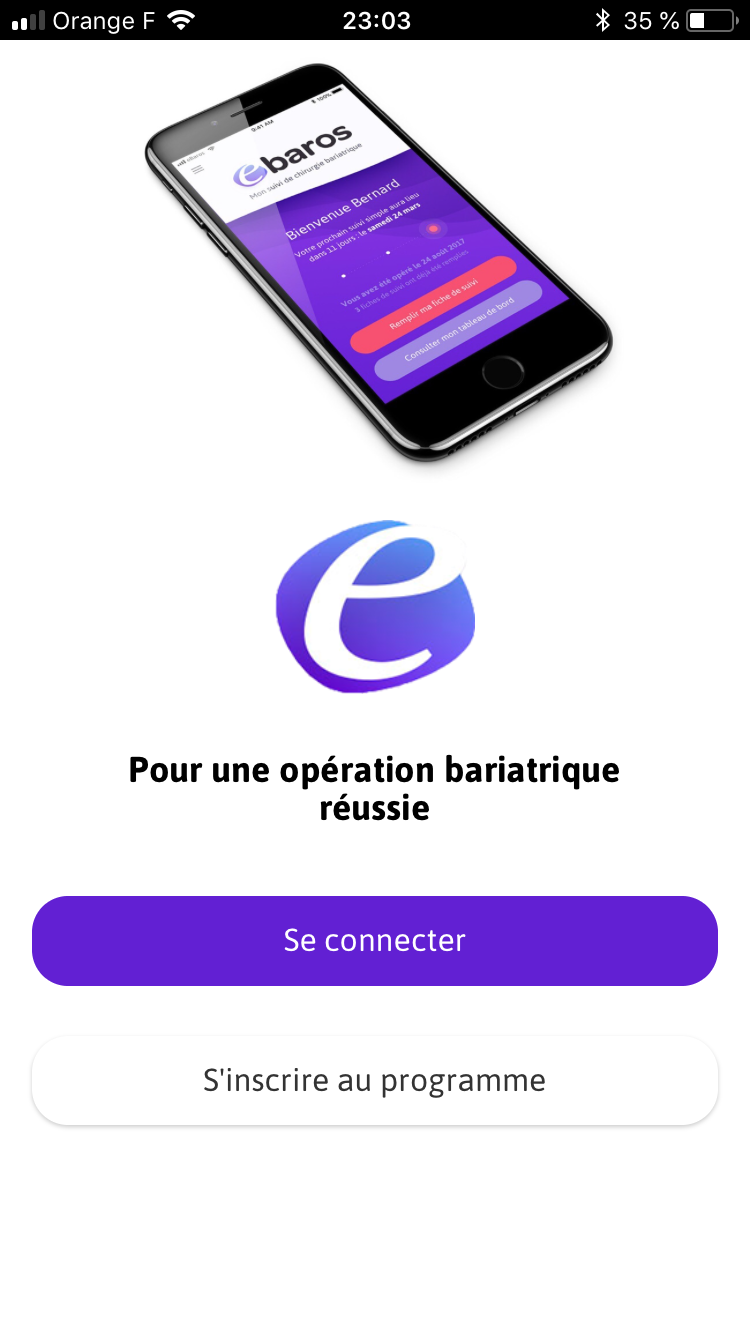 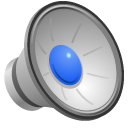 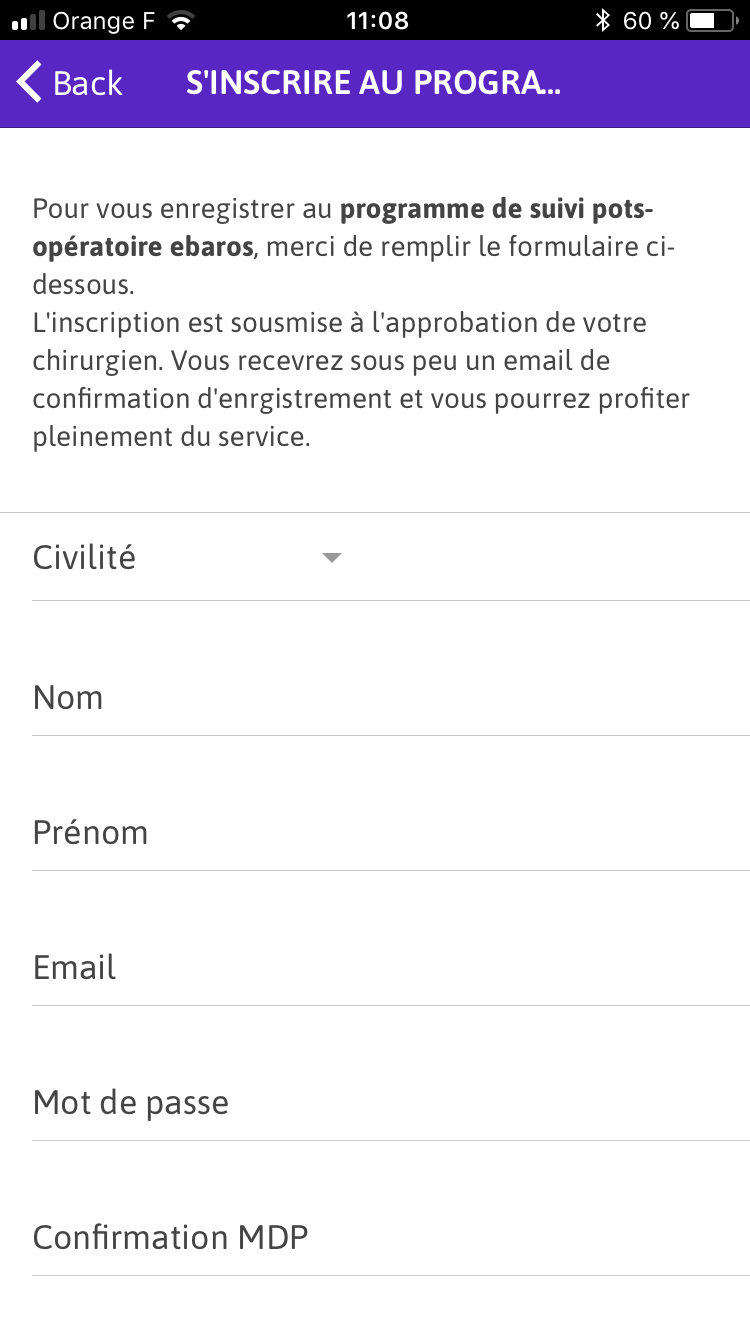 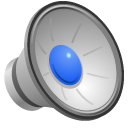 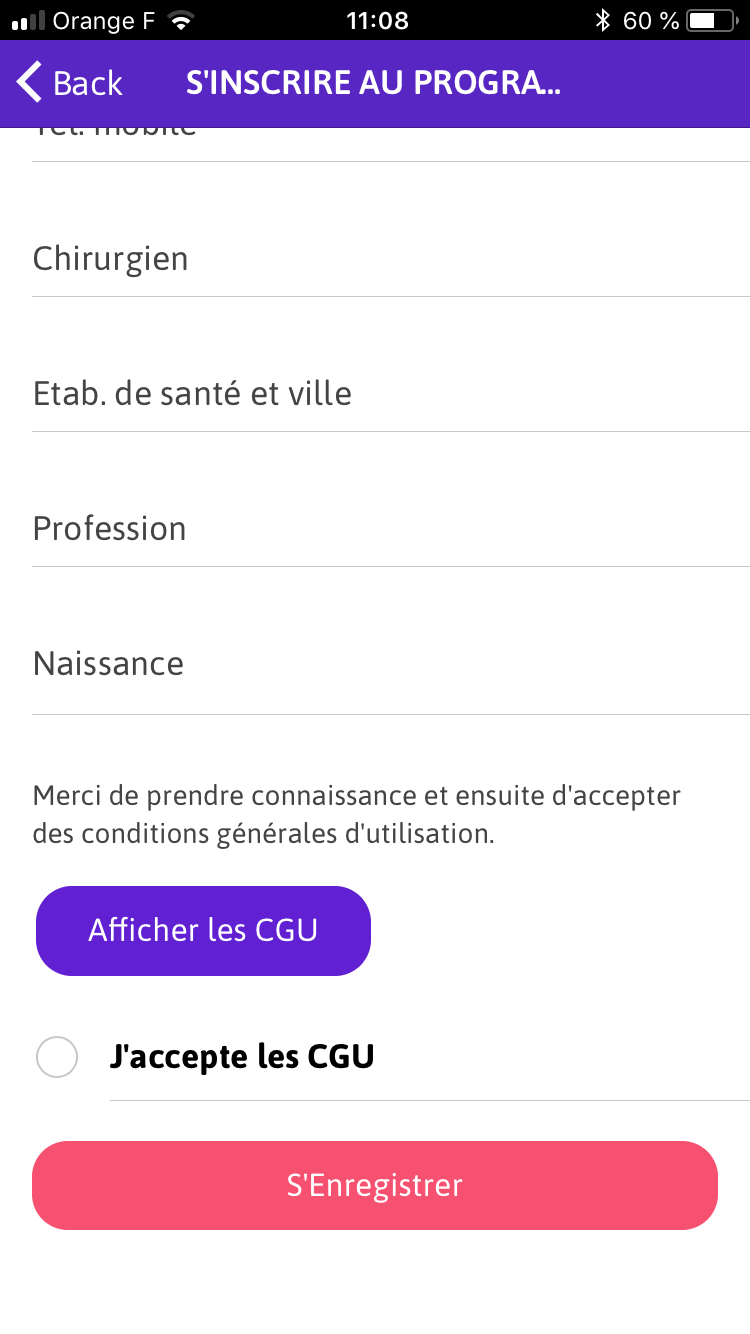 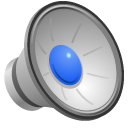 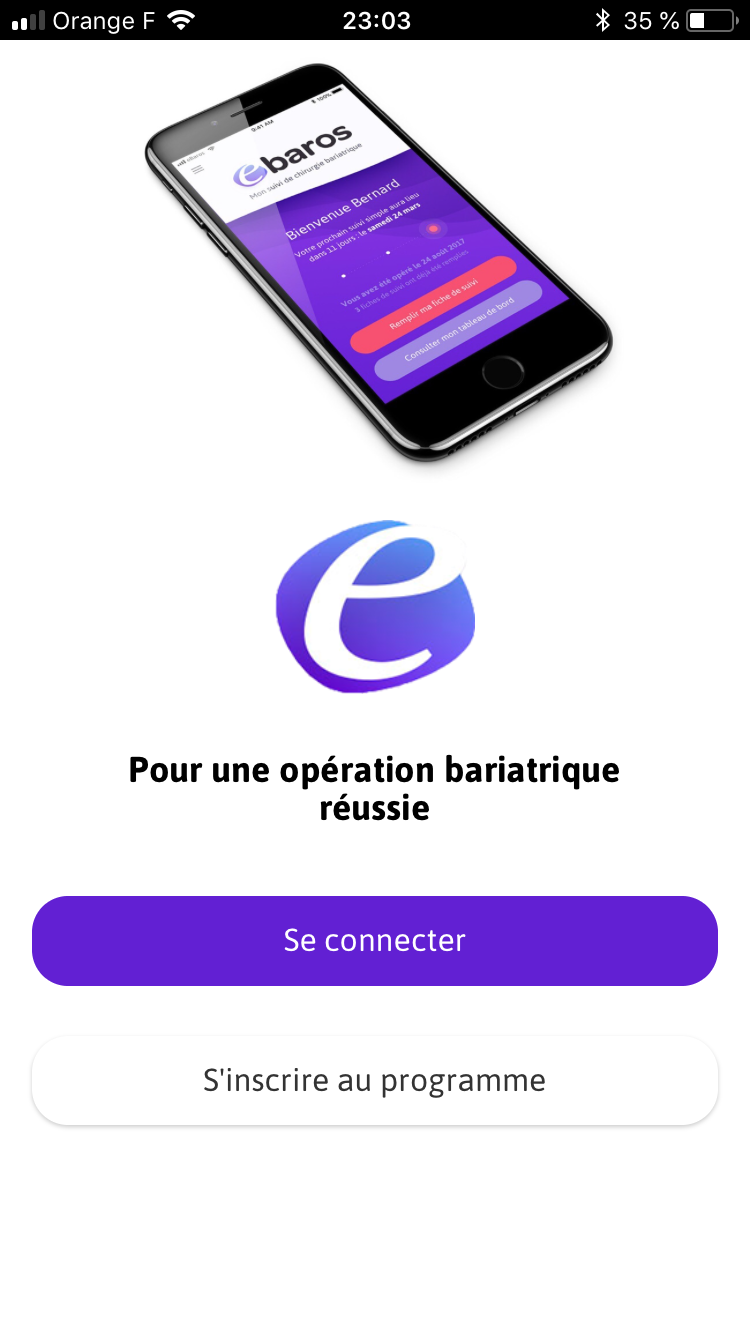 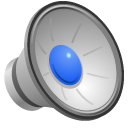